Грамотный человек - это….?
Функционально грамотный человек – это …?
Функциональная грамотность –это умение применять знания инавыки в практических жизненныхситуациях
Из каких компонентов состоит функциональная грамотность?
Функциональная грамотность
Финансовая грамотность
Естественно-научная грамотность
Читательская грамотность
Математическая грамотность
Глобальные компетенции
Креативное мышление
Цифровая
грамотность
Задание 1
Установите соответствие между направлением ФГ и формулировкой определения
Что входит в функциональную грамотность?
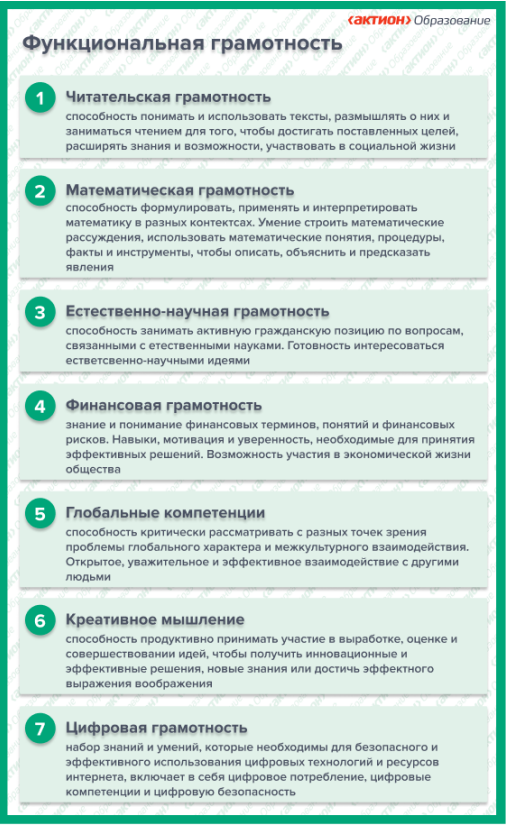 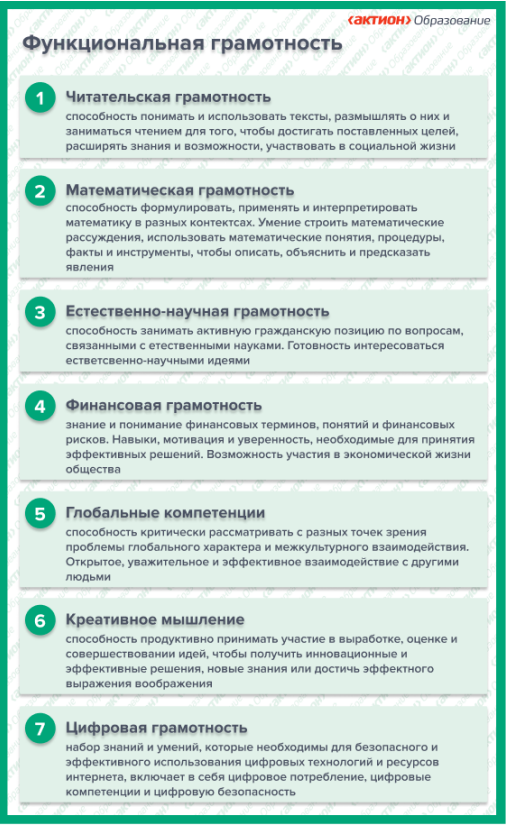 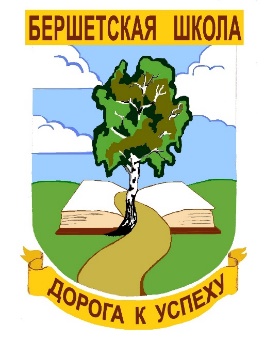 МАОУ «Бершетская средняя школа»
«Формирование читательской грамотности как условие повышения качества школьного образования»
19.10.2024
Читательская грамотность – это способность человека понимать и использовать письменные тексты, размышлять о них и заниматься чтением для того, чтобы достигать своих целей, расширять свои знания и возможности, участвовать в социальной жизни
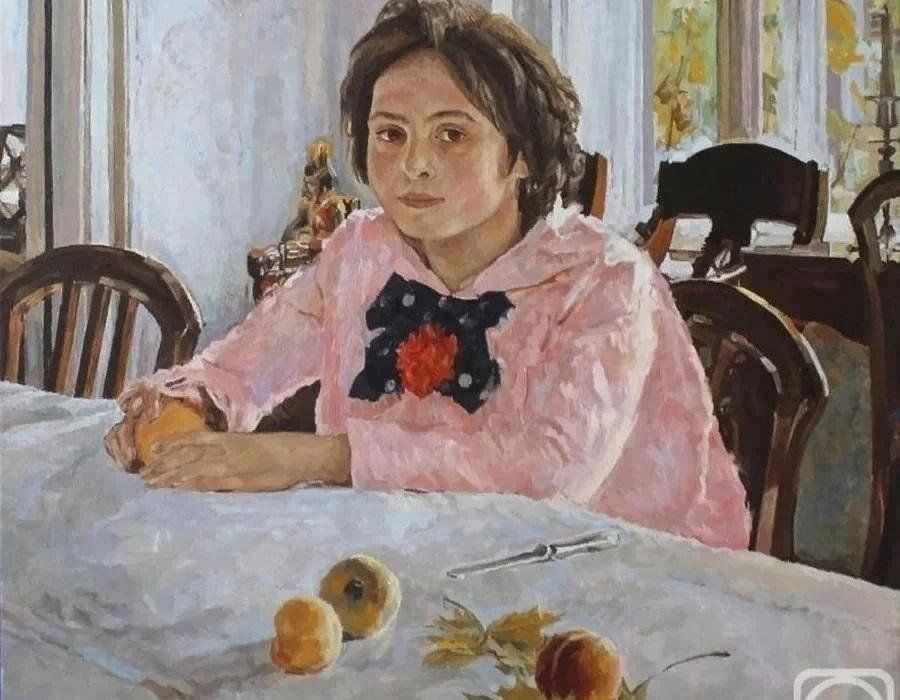 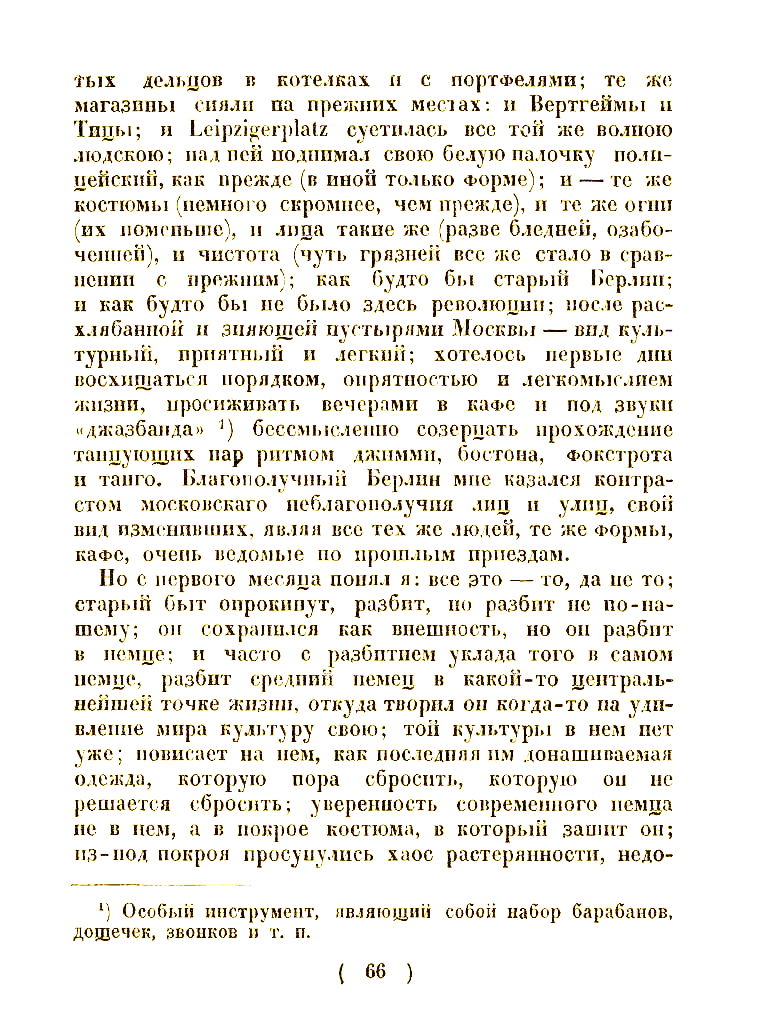 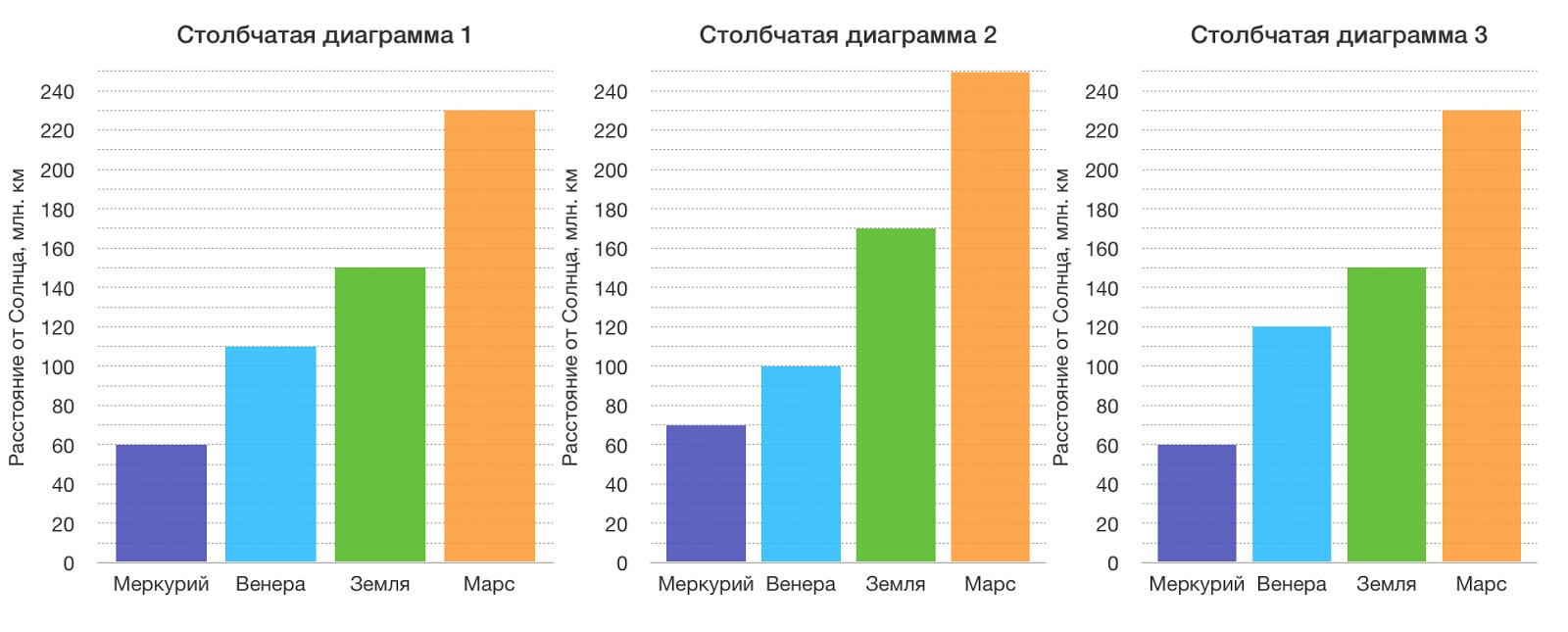 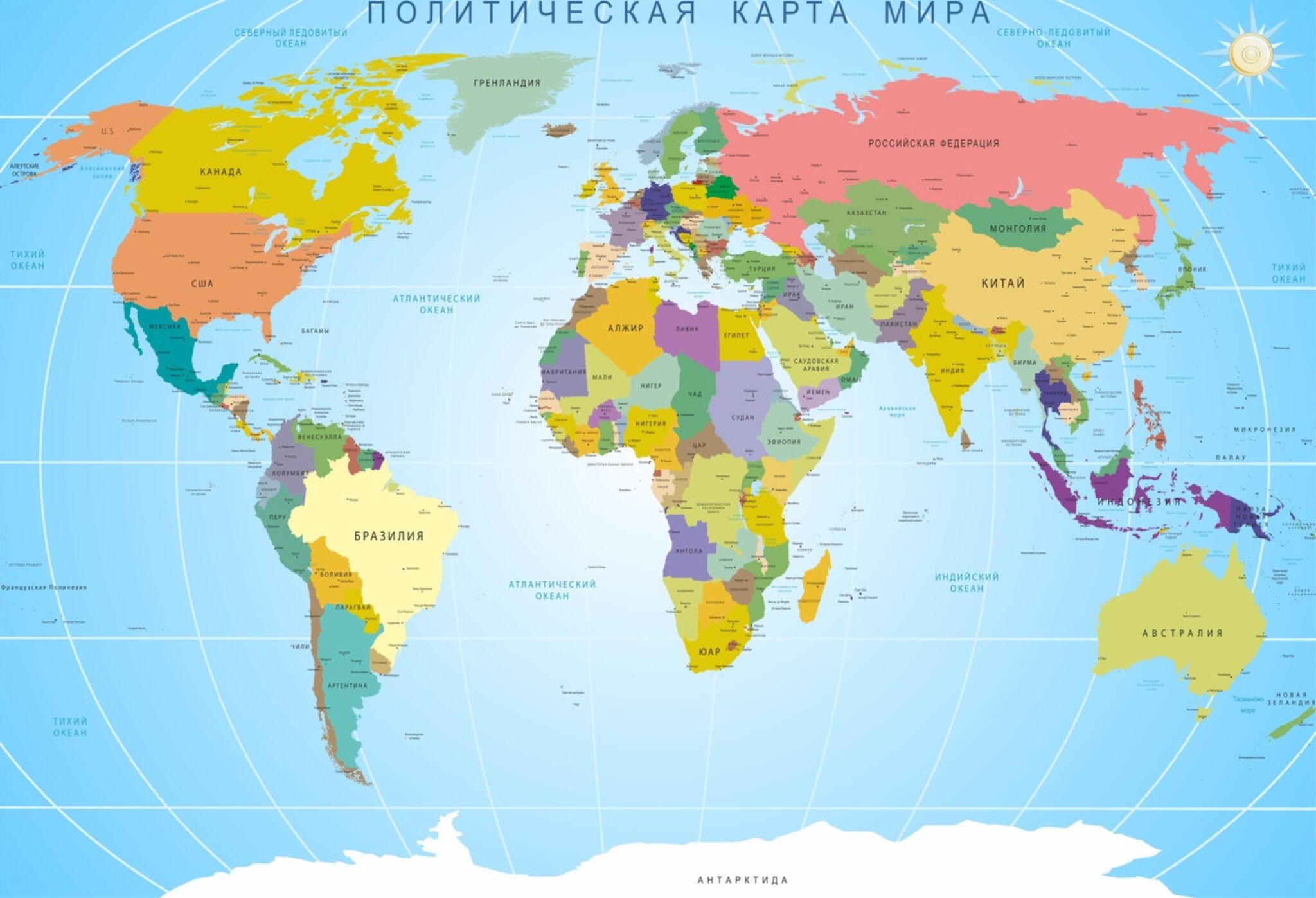 Сплошной текст
Виды текстов
Несплошной текст
Смешанный текст
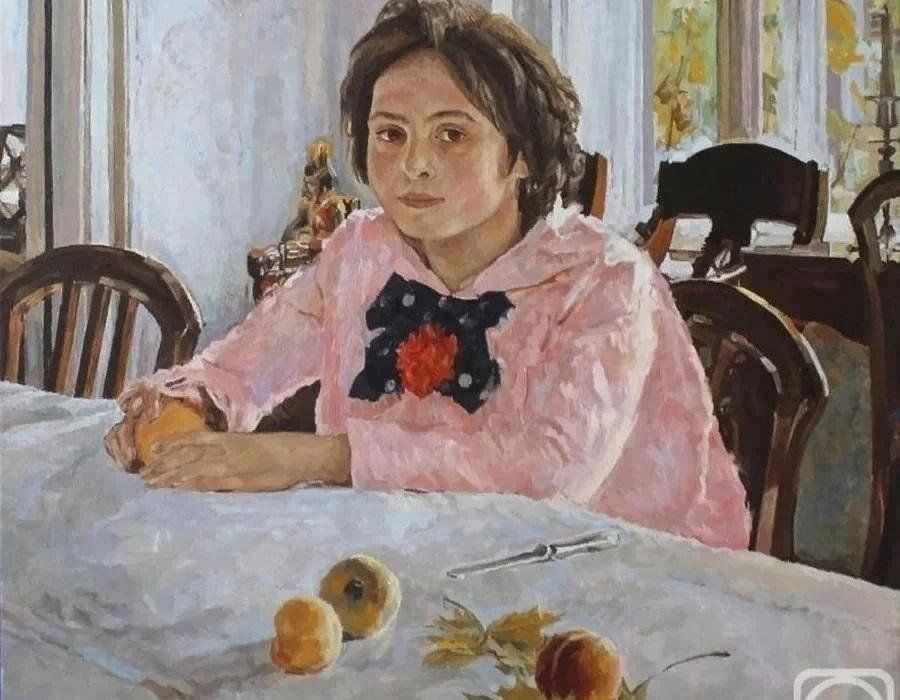 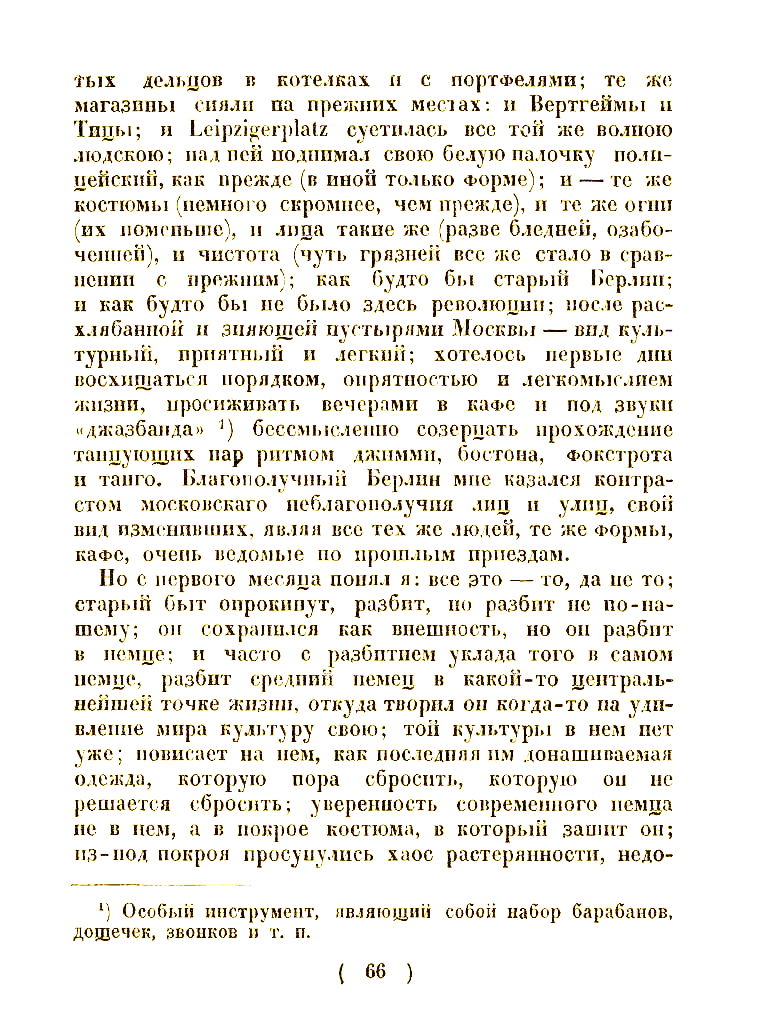 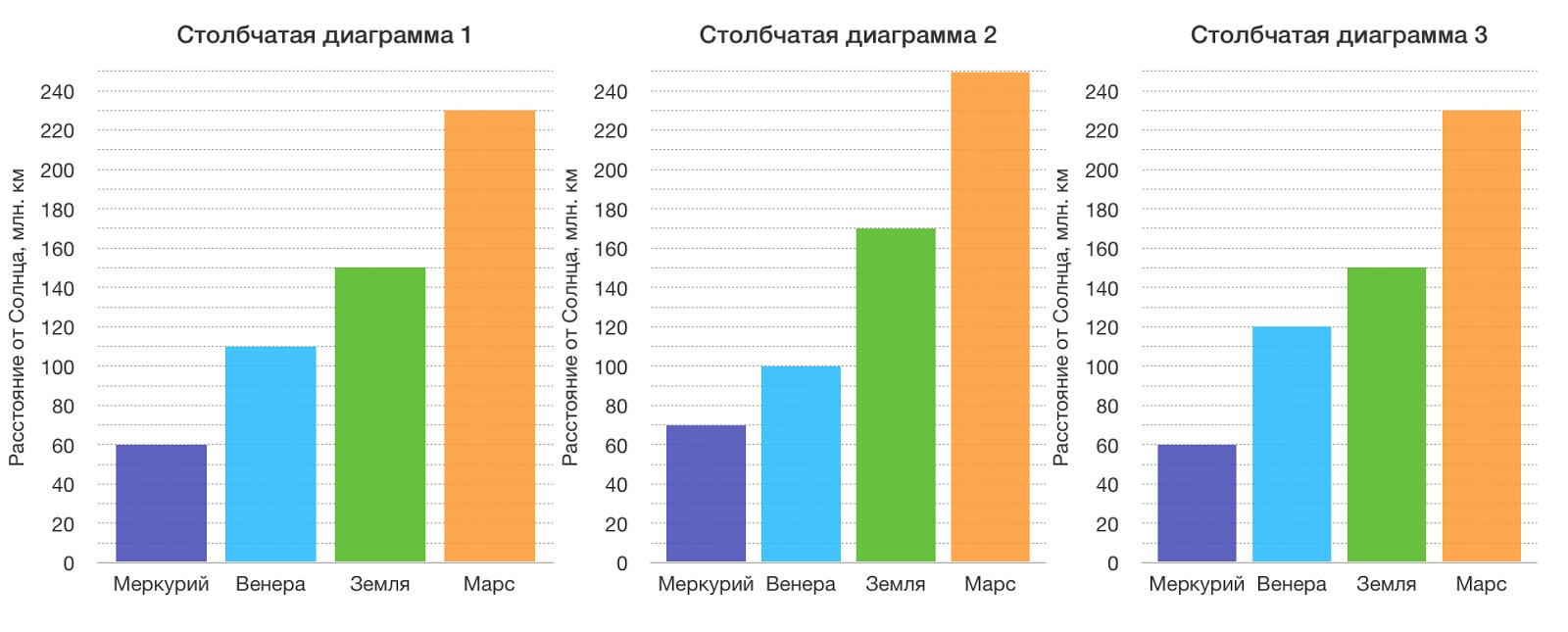 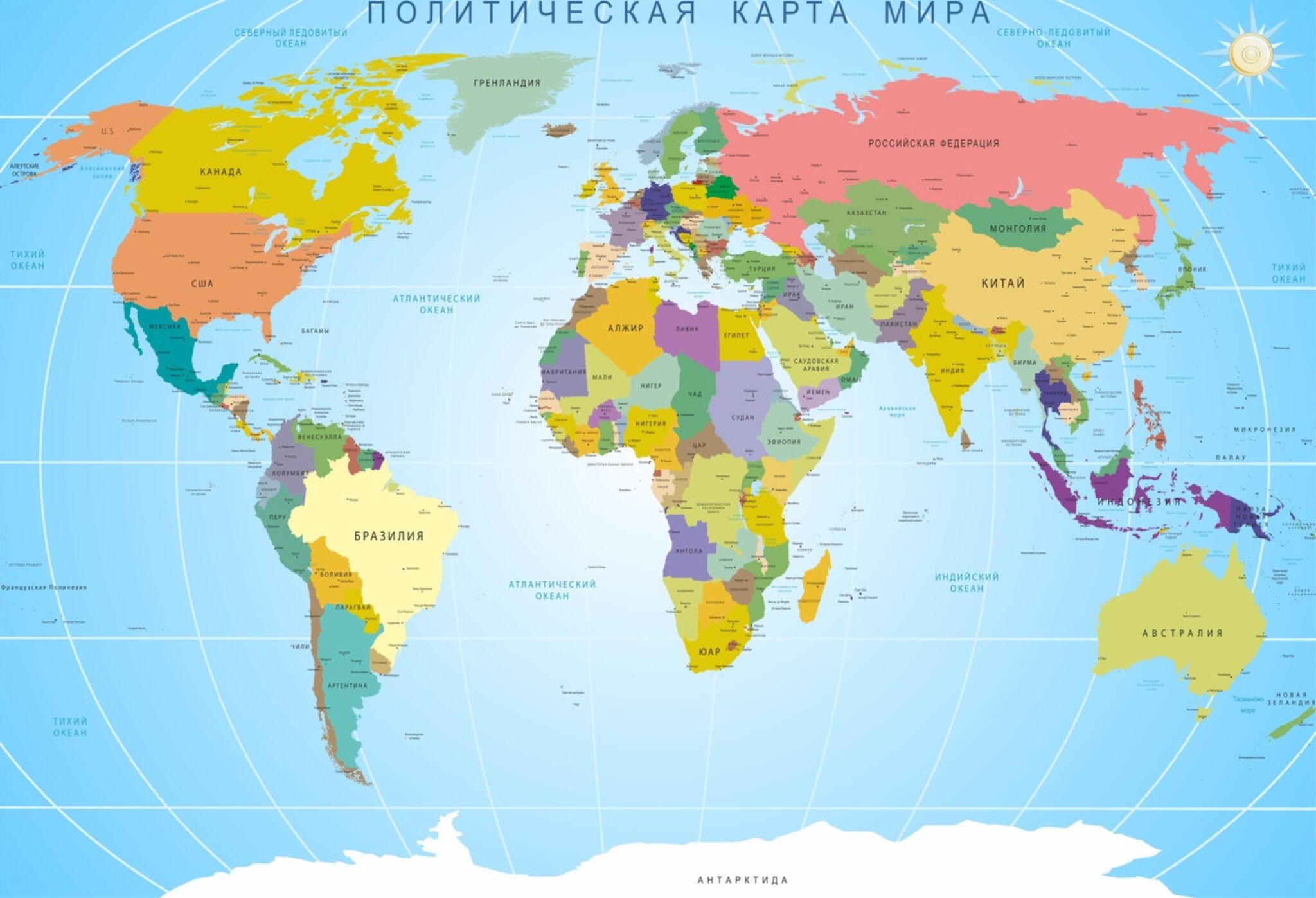 Читательские компетенции
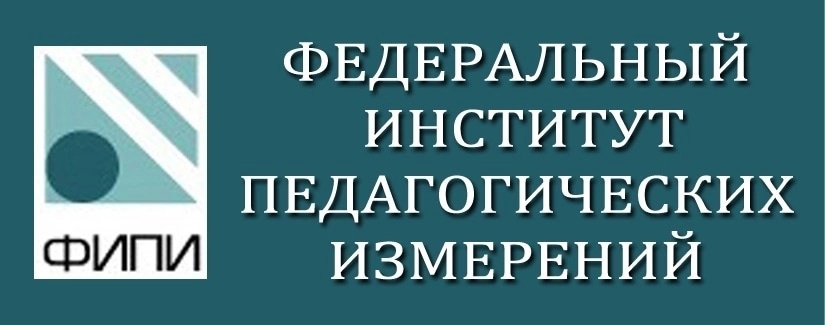 Находить и извлекать информацию
Интегрировать и интерпретировать информацию
Оценивать содержание и форму текста, использовать информацию из текста в практической задаче
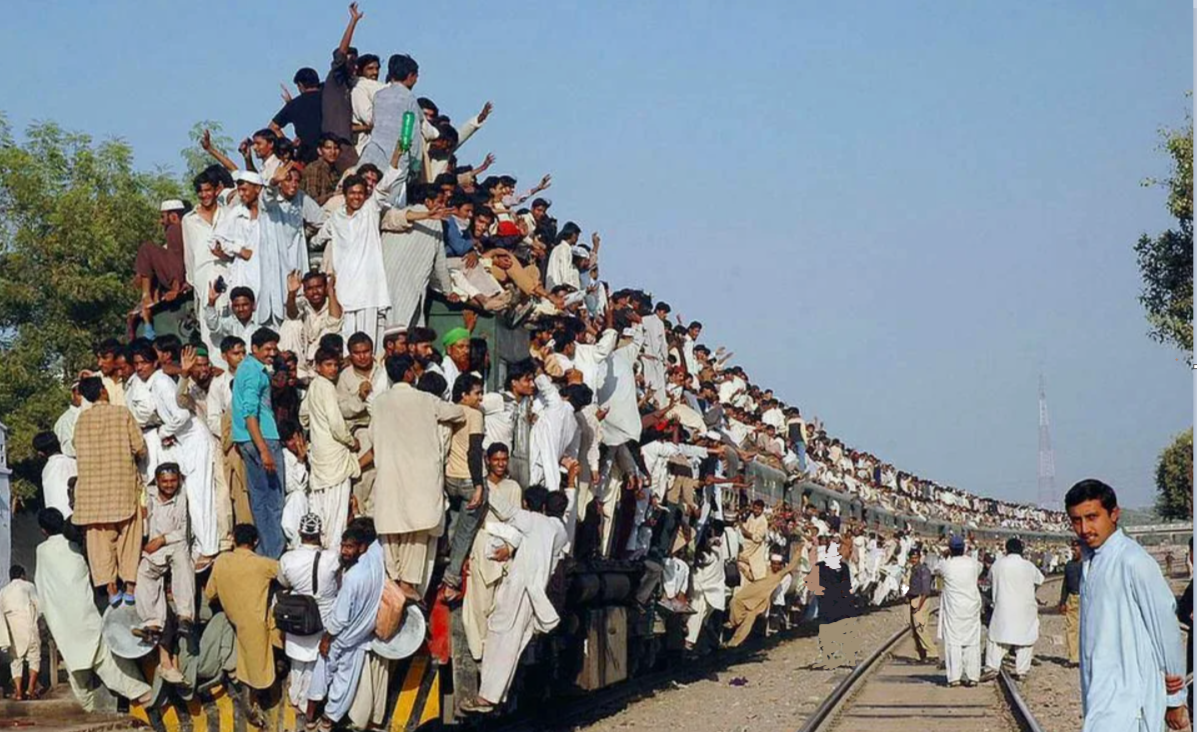 Антибиотики
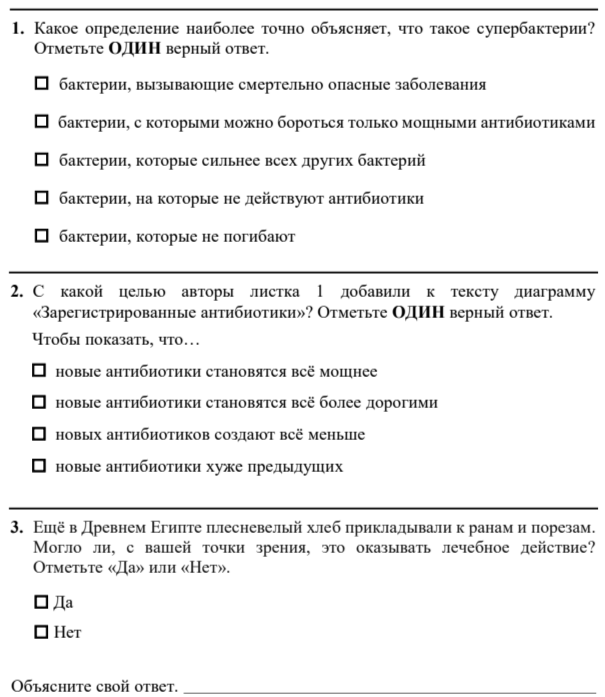 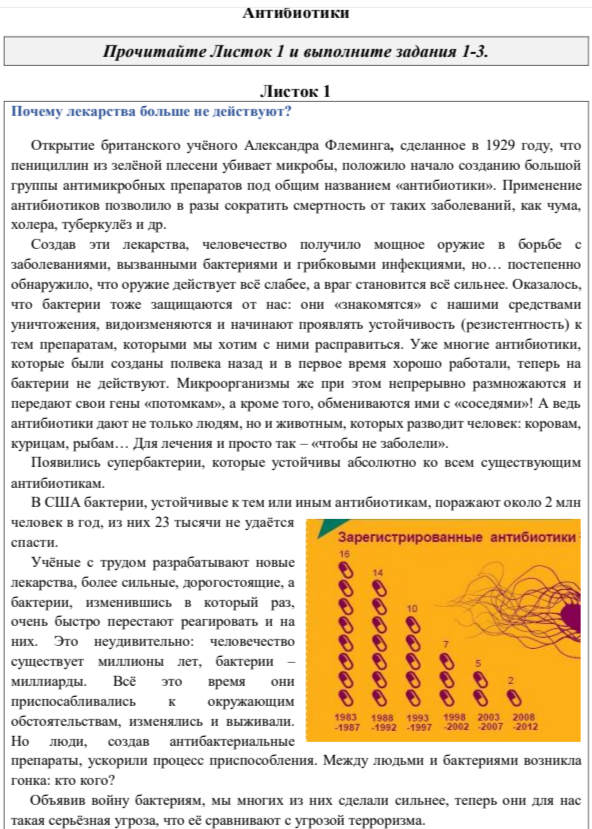 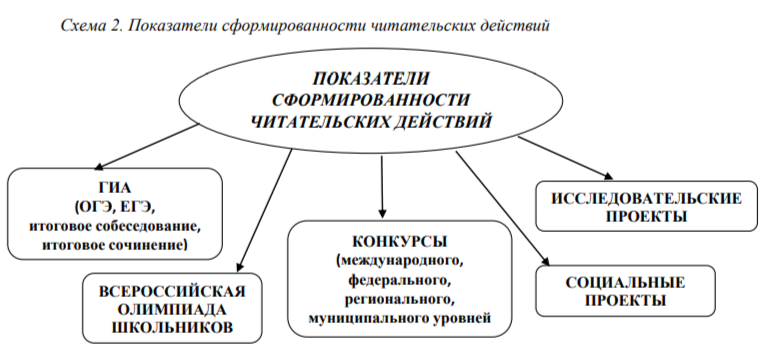